Wymiana HolandiaPolska
Comenius New Ways Of Living
07.04.2013 - 14.04.2013
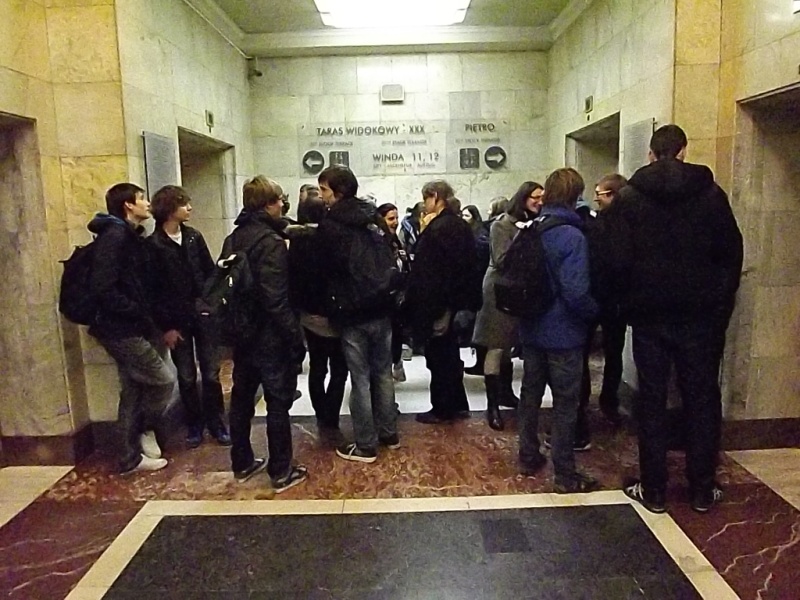 Dzień 1
07.04.2013
Przyjazd Holendrów
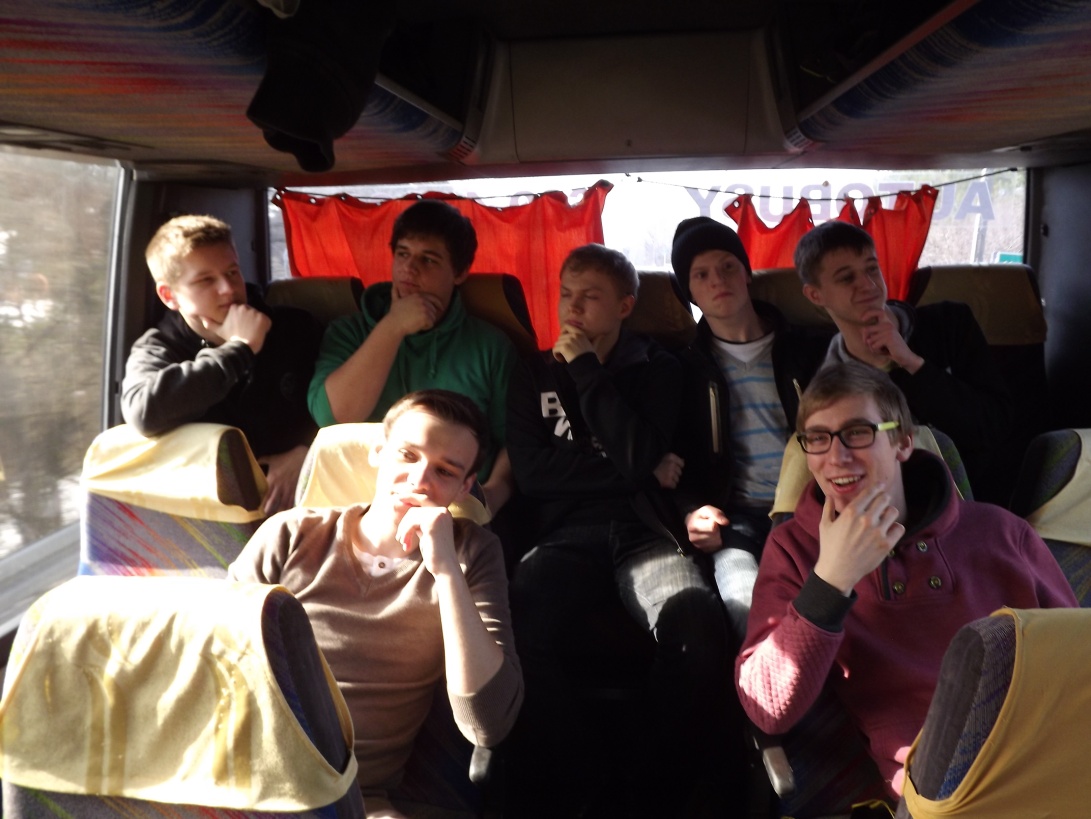 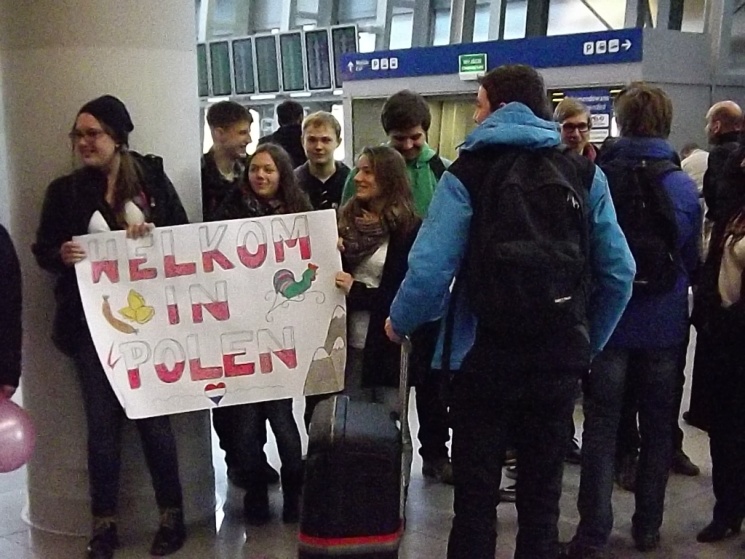 Dzień 2
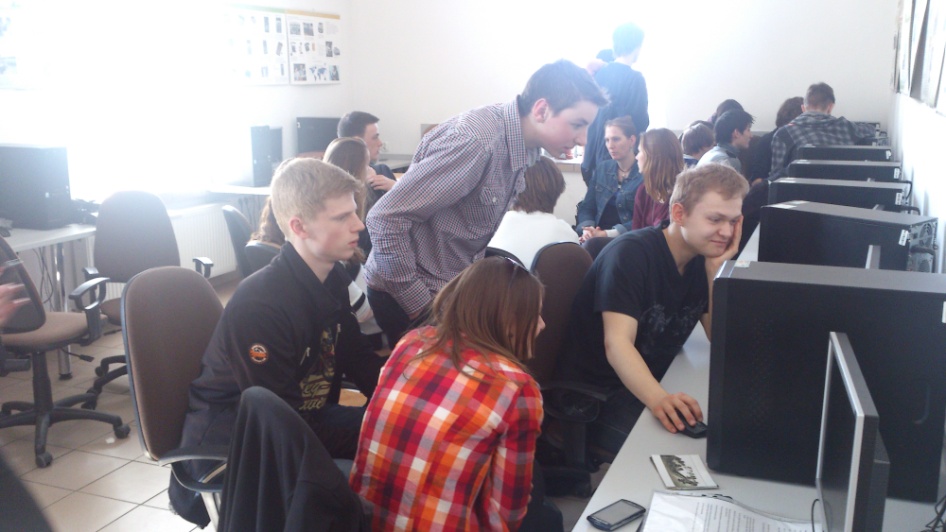 08.04.2013
Rozpoczęcie
Wycieczka po Tarnobrzegu
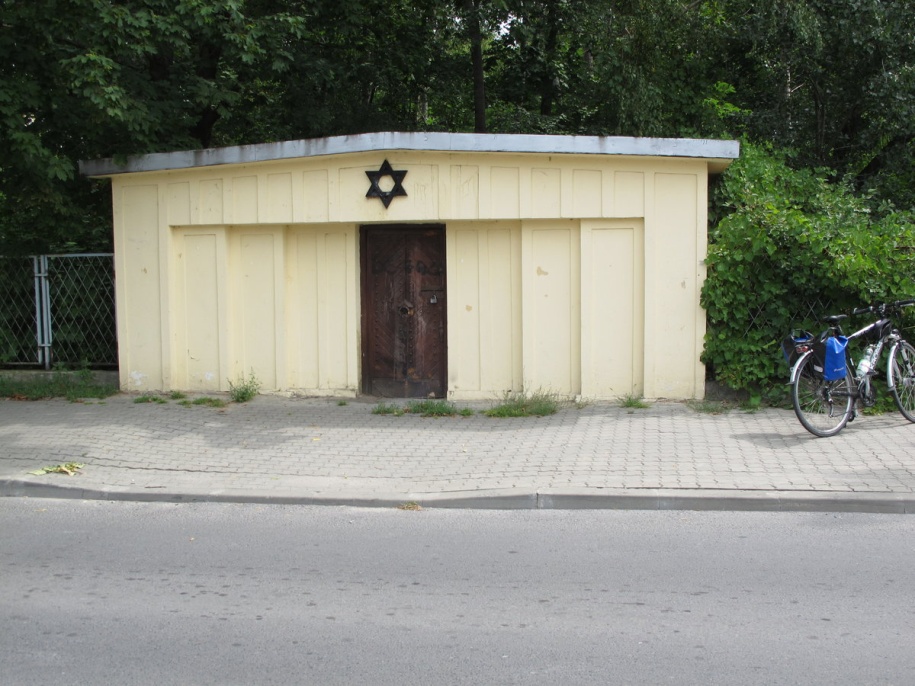 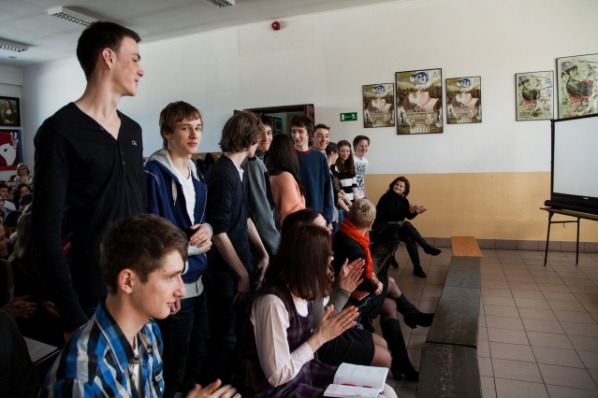 Dzień 3
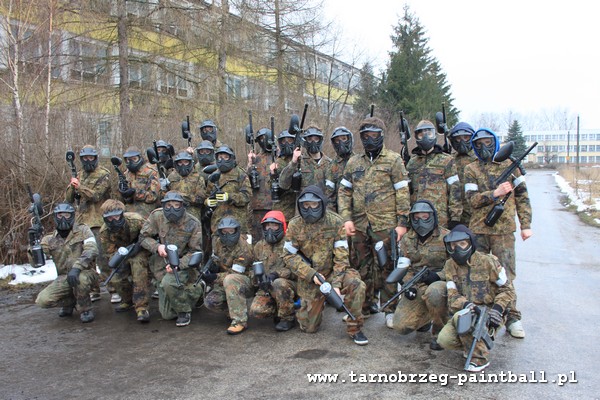 09.04.2013
Dzień Otwarty
Paintball
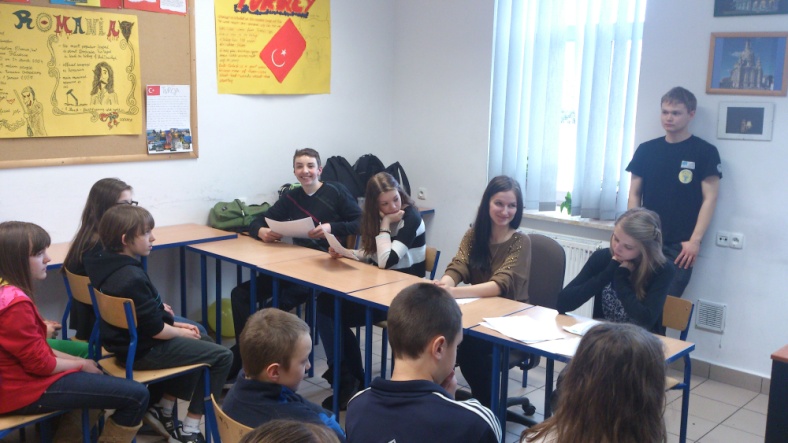 Dzień 4
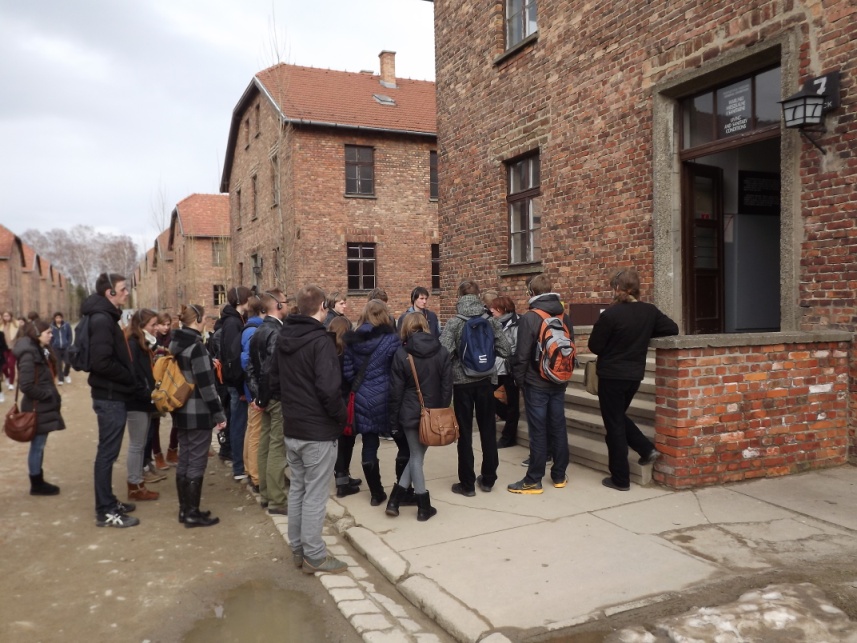 10.04.2013
Kraków/Oświęcim
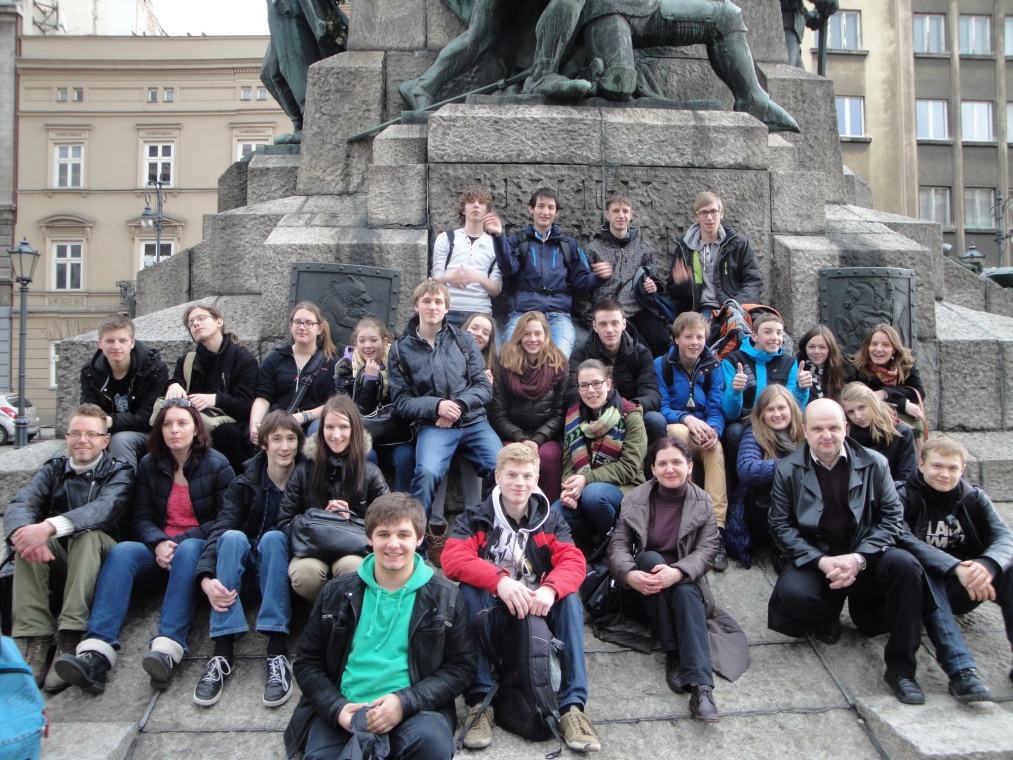 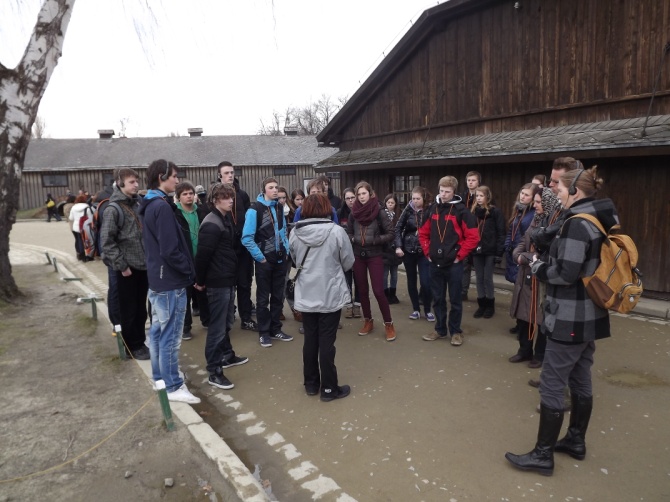 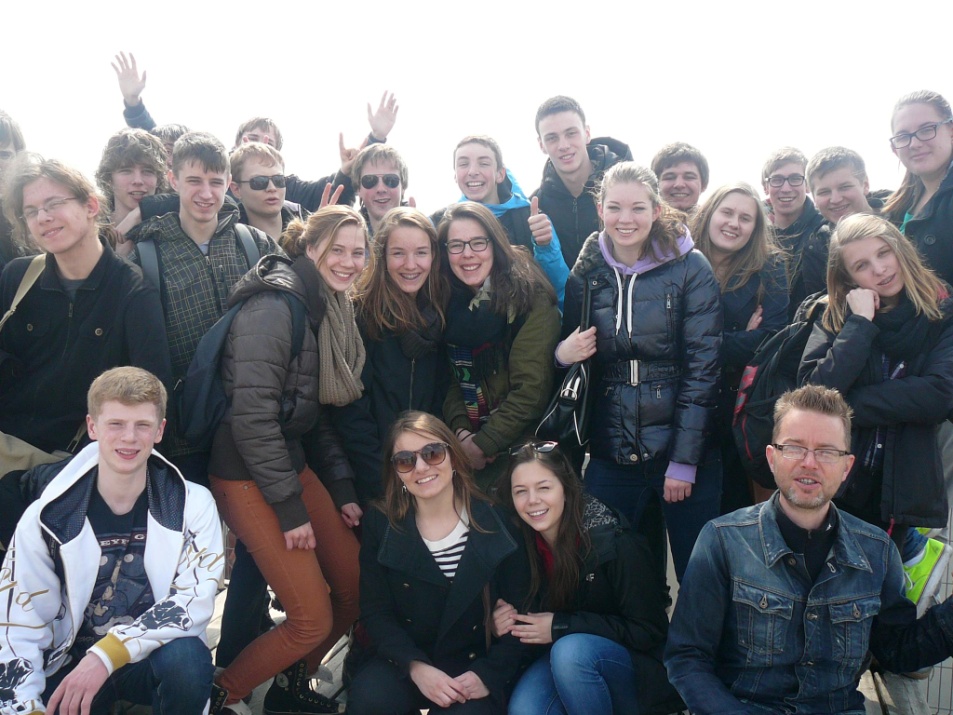 Dzień 5
11.04.2013
Projekty
Sandomierz
Koncert Wiosenny
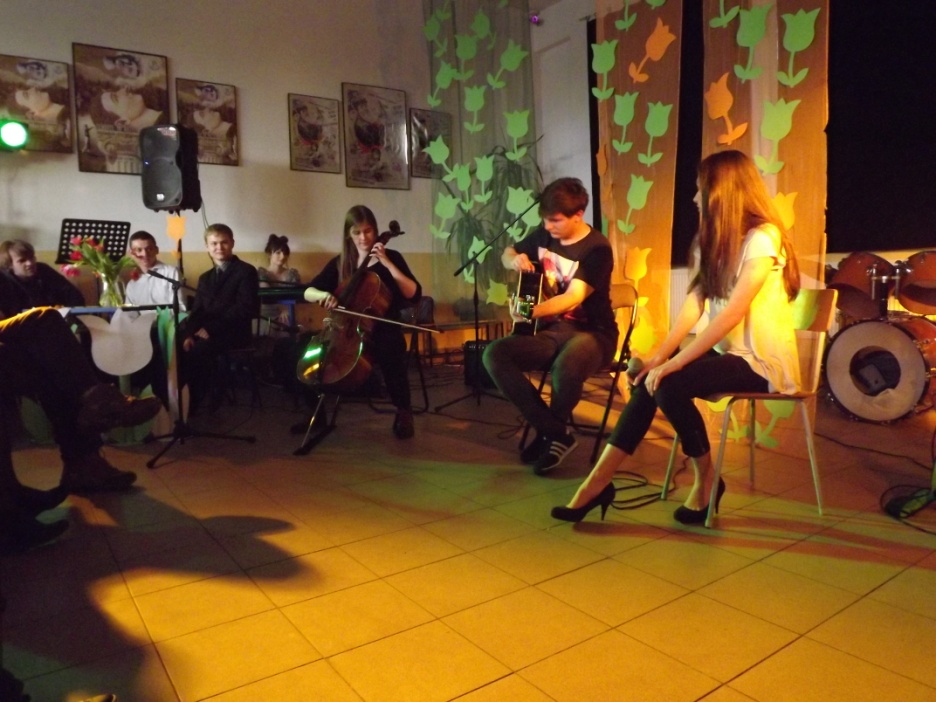 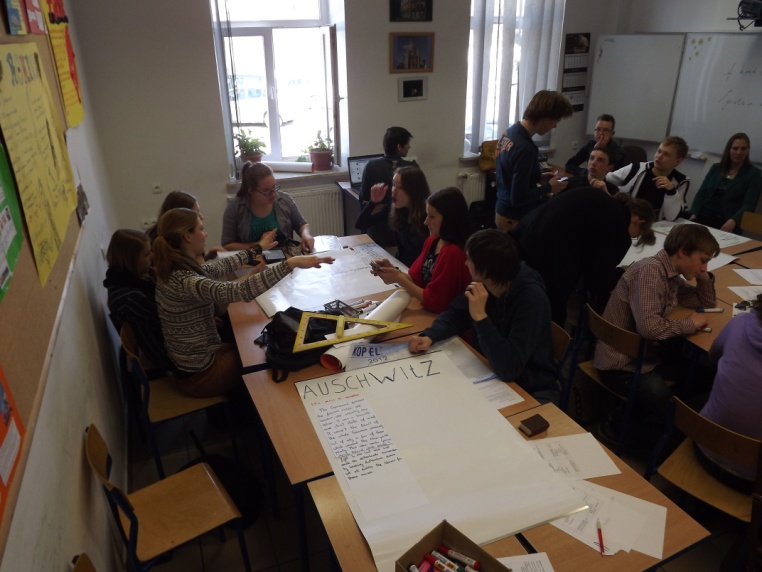 Dzień 6
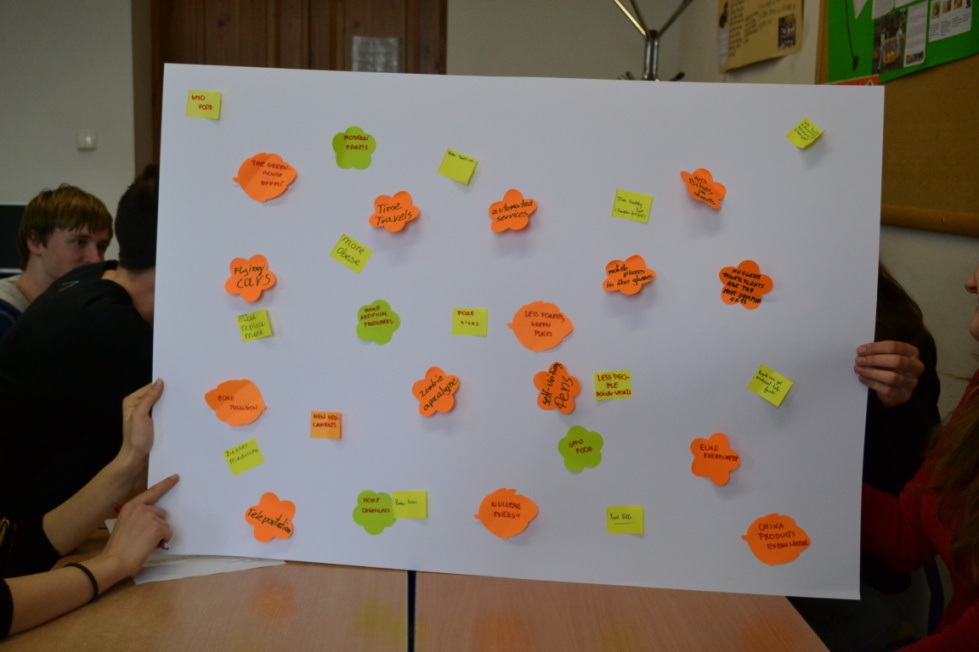 12.04.2013
Zajęcia Sportowe
Pożegnanie
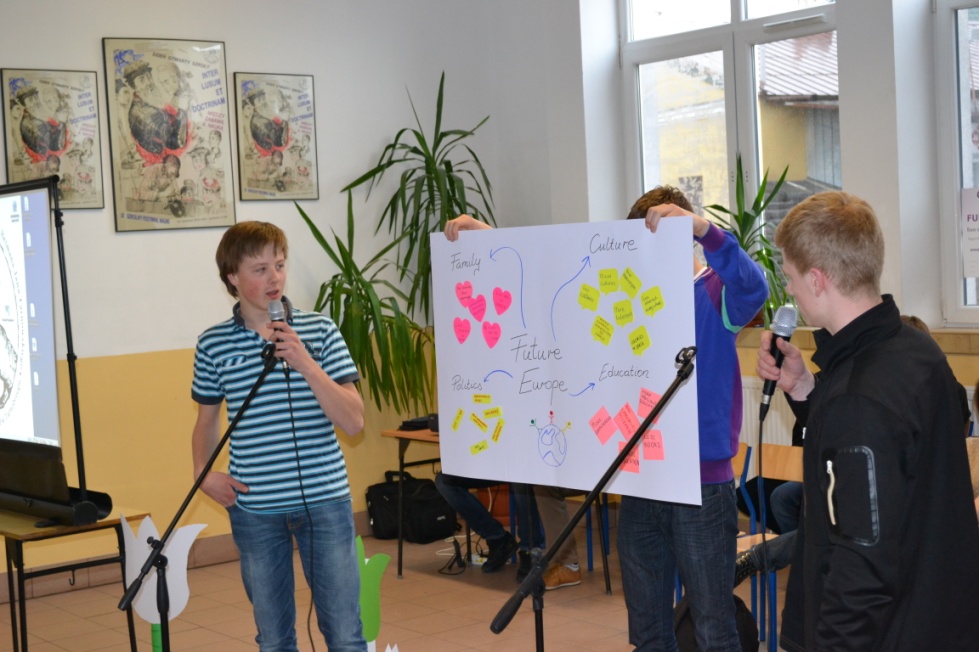 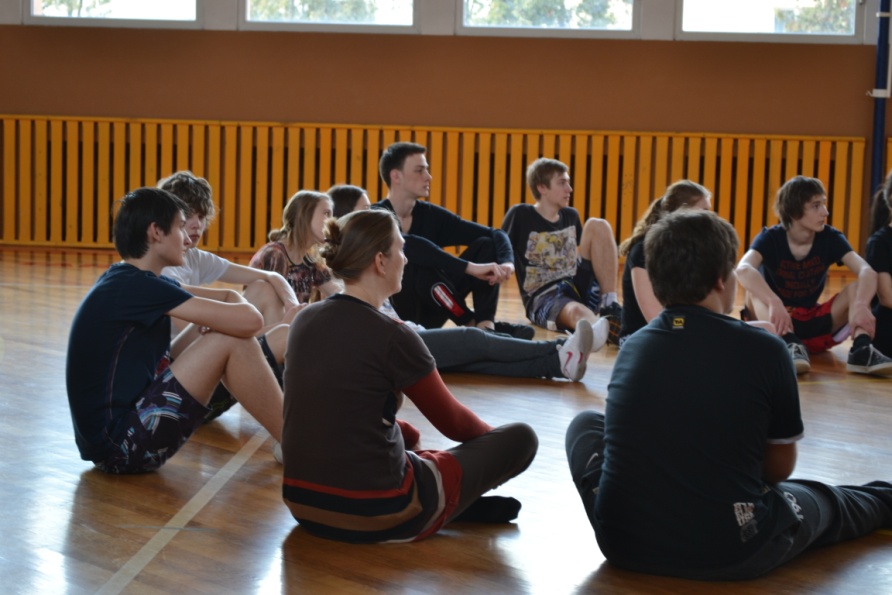 Dzień 7
13.07.2013
Kręgle
Czas własny
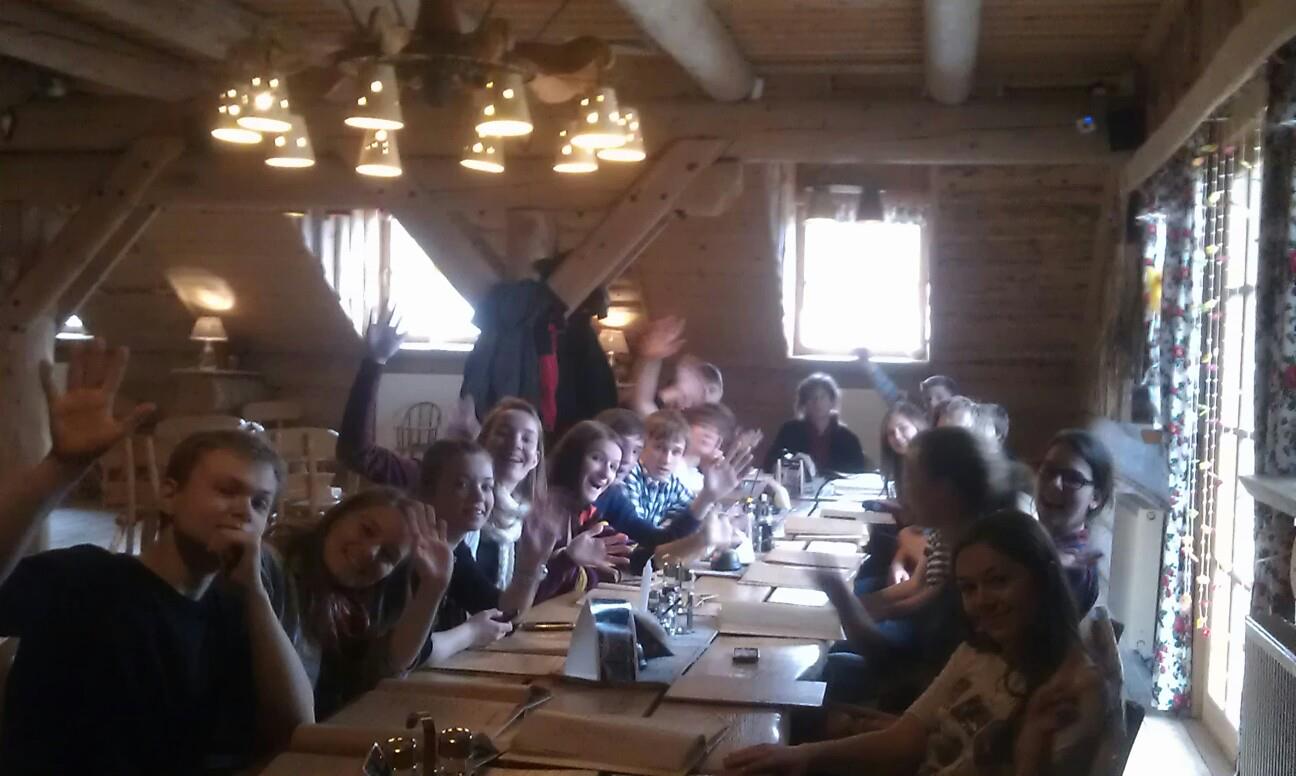 Dzień 8
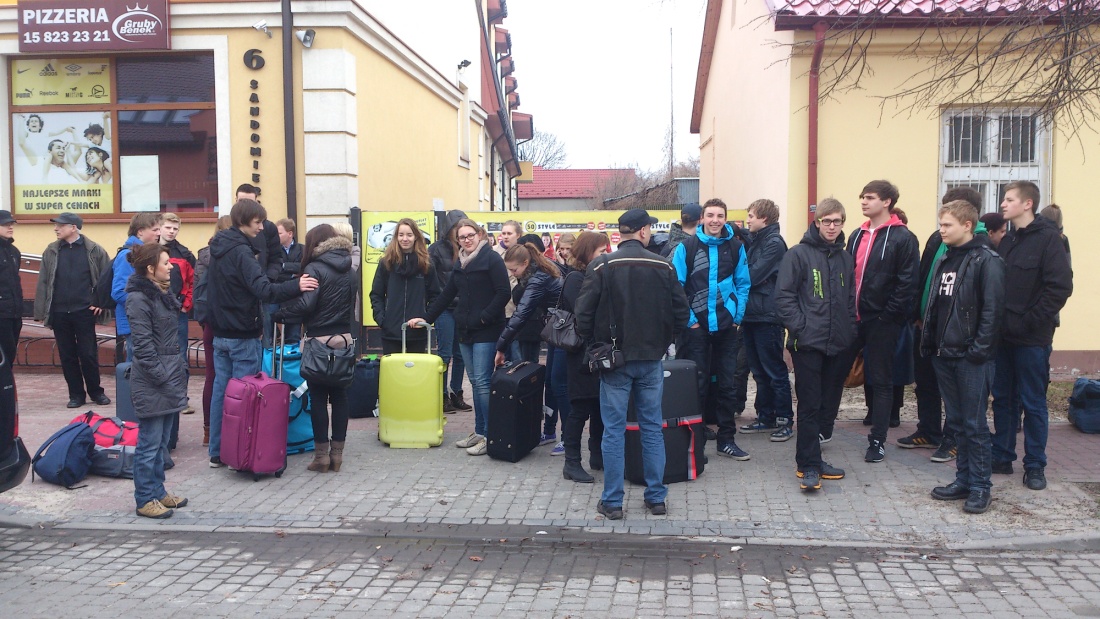 14.04.2013
Wyjazd
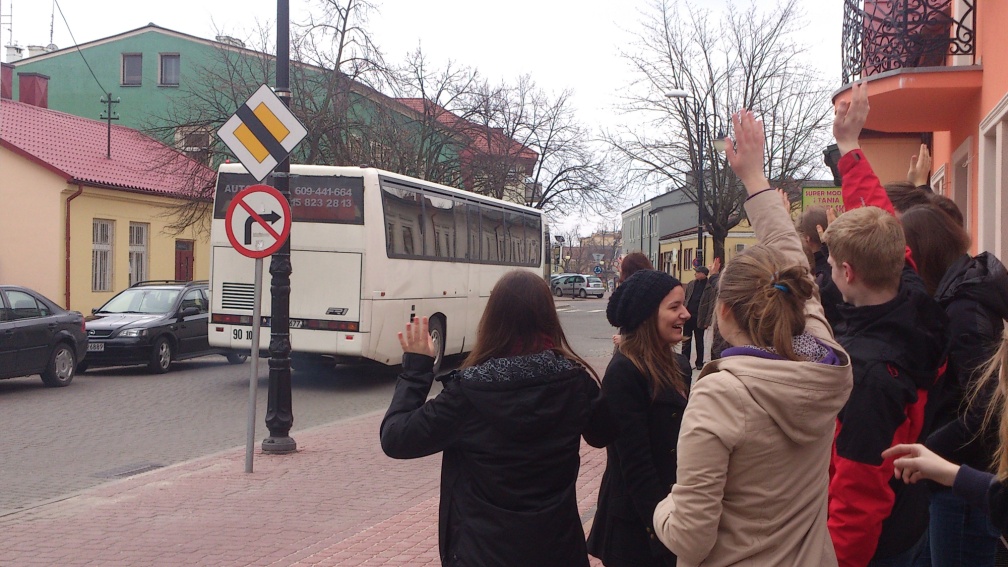